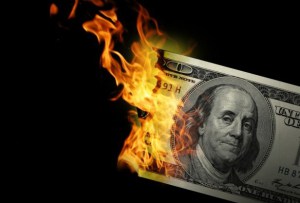 CS1951 L
Blockchains & Cryptocurrencies
Spring 2025
Lecture 2
Bitcoin
Maurice Herlihy
Brown University
Abstraction:Distributed Ledger
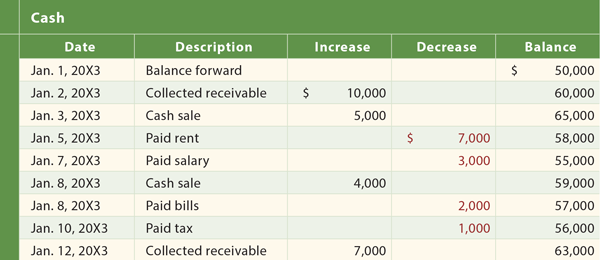 Append-only list of events
Not just financial
Everyone agrees on content
Tamper-proof!
2
[Speaker Notes: Just a quick review. Do not lose sight of the fact we are ultimately implementing a ledger, CLICK an append-only list of events, CLICK which need not be restricted to financial transactions CLICK, and whose contents are unambiguous CLICK and of course, tamper-proof]
Clients ….
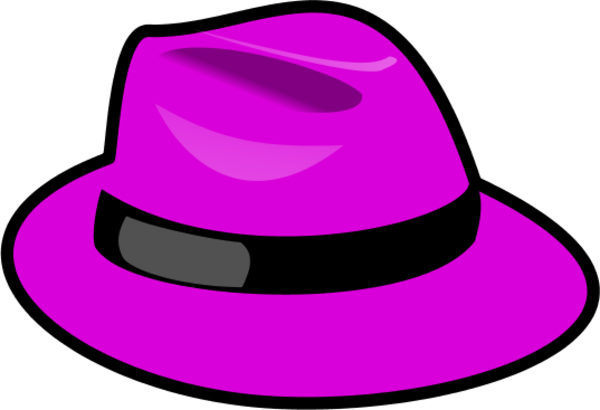 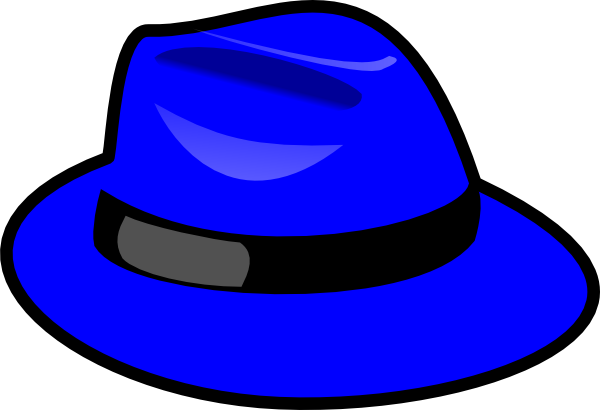 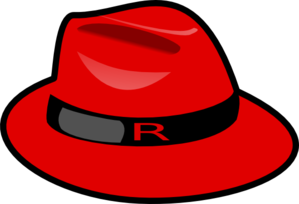 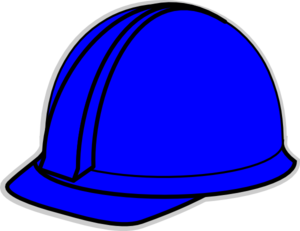 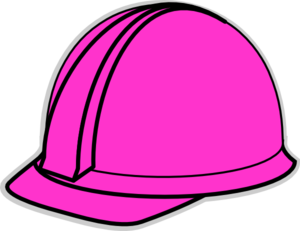 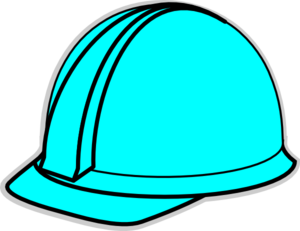 Miners …
[Speaker Notes: Blockchains such as bitcoin have several kinds of Roles. Clients are the chain’s customers, they want to get things done. Miners decide which client transactions make it into the ledger, and in what order.]
Clients ….
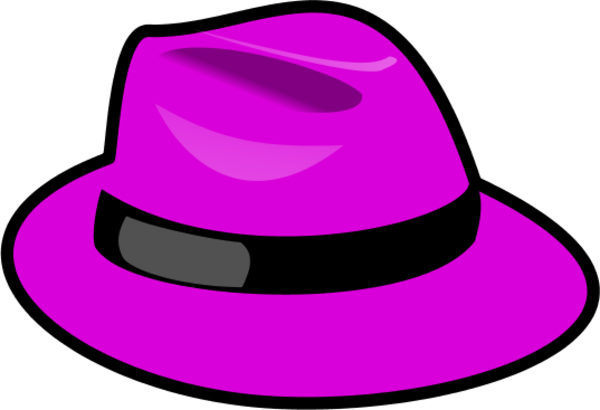 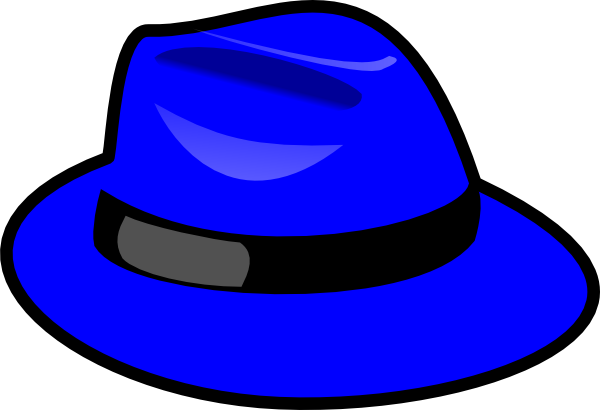 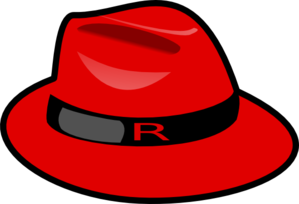 send transactions …
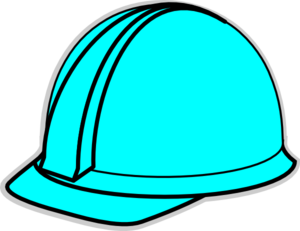 to miners.
[Speaker Notes: Client send transactions CLICK , shown here as stars, to miners CLICK]
Miner batches transactions in blocks
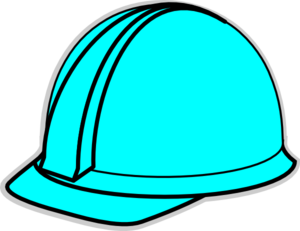 [Speaker Notes: For efficiency, the miners batch transactions into blocks (this is where the block in blockchain comes from)]
Miners …
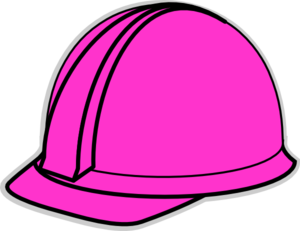 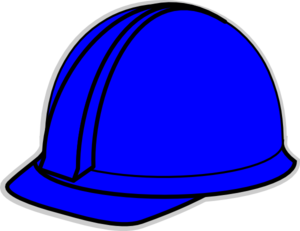 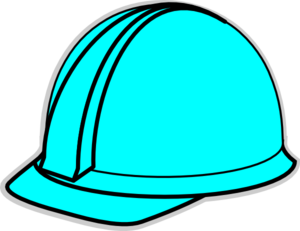 do consensus to pick one block …
[Speaker Notes: The miners assemble competing blocks, and now they must agree on which block is the next one to go on the blockchain. CLICK. They do this by running a consensus protocol]
Chain Property
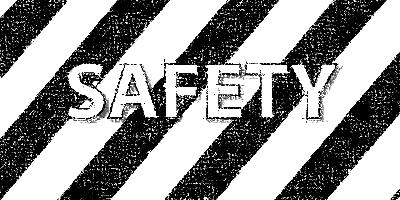 Control x% of miners,  control x% of blocks
Not always true but close enough  for now
7
[Speaker Notes: http://safeact.com.au/wp-content/uploads/2014/01/safety.png
There’s a security issue here: in principle, if one party controls x% of the miners, they should control x% of the blocks, roughly speaking. This speaks to the issue of decentralization: if mining is decentralized (the ideal) then so is control over the blockchain’s content. Beware however that the converse is also true: if most of the mining is under the control of a small number of parties, decentralizes suffers.]
Problem: Double Spending
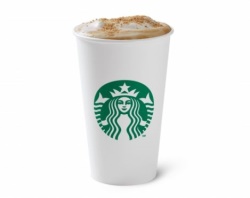 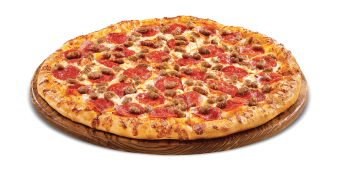 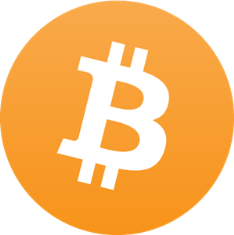 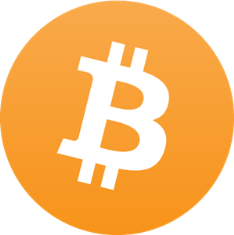 dbea25daf536
dbea25daf536
8
[Speaker Notes: Researchers were working on electronic money long before bitcoin. The problem that always eluded earlier efforts was the problem of double spending. Here we see one client, the orange chip, using the same bitcoin to order a double tall caramel latta and a pepperoni pizza. The merchants individually think they are being paid, but it will all end in tears.]
Old-School Solution
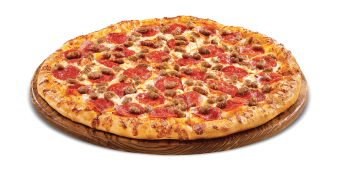 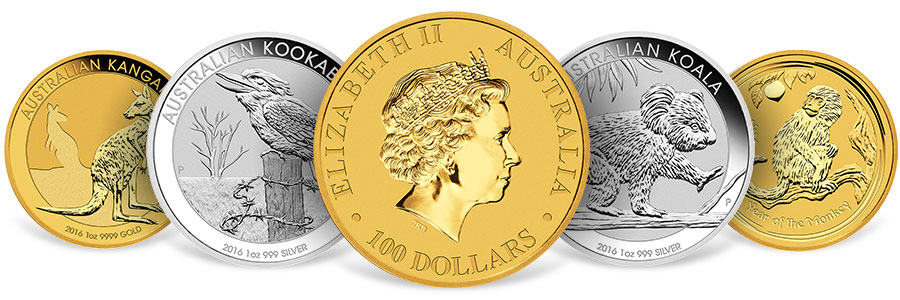 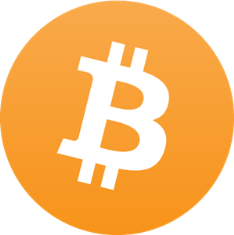 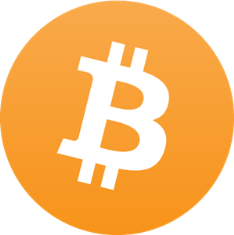 mint
eff3887207be
dbea25daf536
9
[Speaker Notes: Early attempts at digital money solved the double spending problem in a centralized way: by introducing a kind of central database, called the mint, that tracks coin ownership. This prevents double spending, but it is highly centralized, and subject to censorship, not fault-tolerant etc.]
Nakamoto Solution
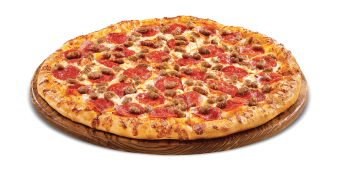 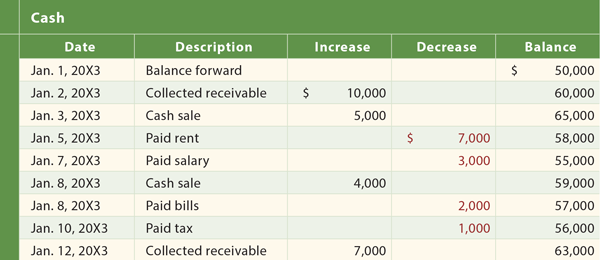 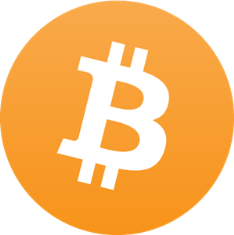 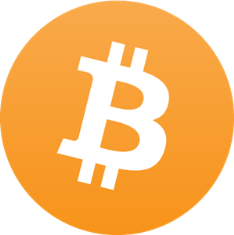 Public
ledger
dbea25daf536
dbea25daf536
10
[Speaker Notes: Nakomot’s key insight was to replace the centralized mint with a public distributed ledger. If someone offers you a bitcoin for a pizza, you can go through the ledger to make sure you are the only party with a claim to that coin.]
Nakamoto Solution
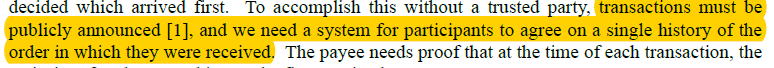 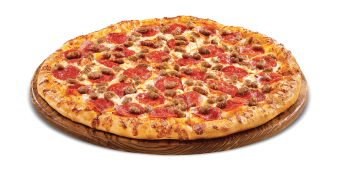 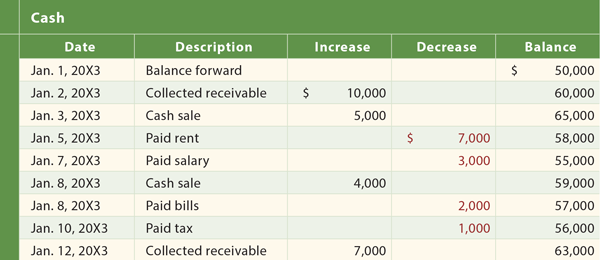 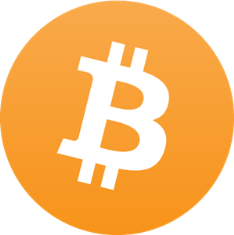 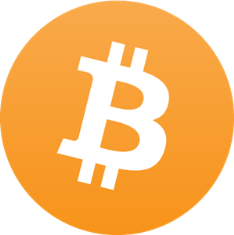 Public
ledger
dbea25daf536
dbea25daf536
11
[Speaker Notes: Quoting from the Nakamoto paper, transactions are publicly announced, their order is unambiguous in the sense that all participants eventually agree on what happened when]
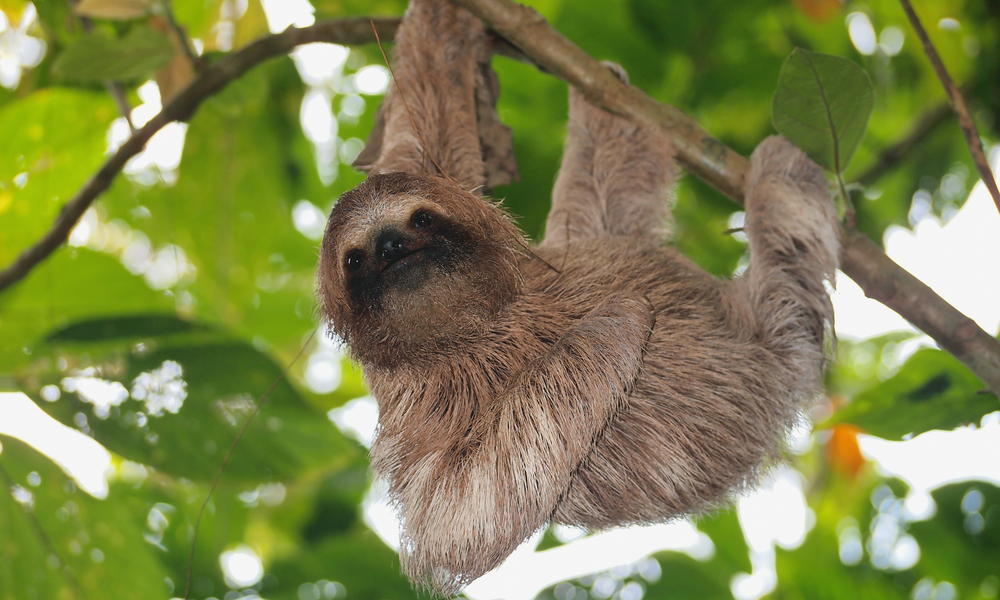 Liveness
Decide nothing?
Trivially safe
Want to guarantee that good things happen
12
[Speaker Notes: When you describe what a distributed system is supposed to do, it is helpful to split properties into safety properties, nothing bad happens, and liveness properties, some thing good happens. It is always safe to do nothing, but we will need to pay attention to the kinds of liveness guarantees the chain makes.]
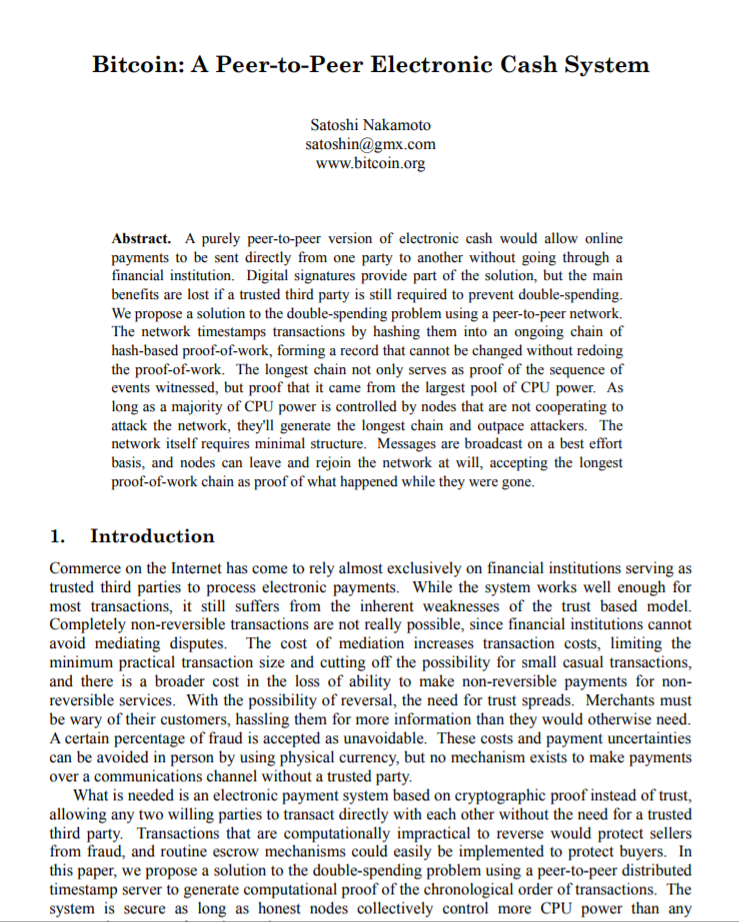 Illustrate ideas using the original paper
13
[Speaker Notes: Bitcoin, Ethereum, ICOs, blockchains, etc. are the result of a single paper (and running code) that appeared mysteriously in 2008. I am going to claim it’s all about distributed computing, but it did not come from the distributed computing research community. I feel confident speculating that if this paper had been submitted to PODC in 2008, it would have been rejected for defining consensus weirdly, or not proving any lemmas, or not providing experiments. Yet here we are, looking at a new, vibrant, and active area of CS. What are we to make of it?]
How it works
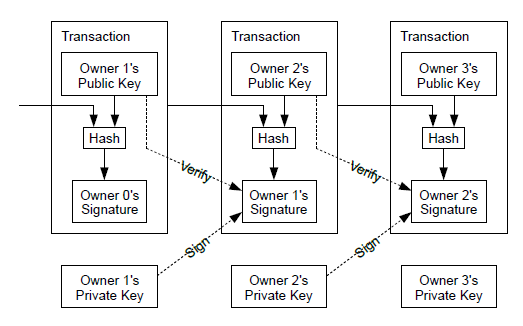 14
[Speaker Notes: Here is a diagram showing Nakamoto’s original schematic. These are individual transactions (payments), not blocks.]
New owner’s identity
How it works
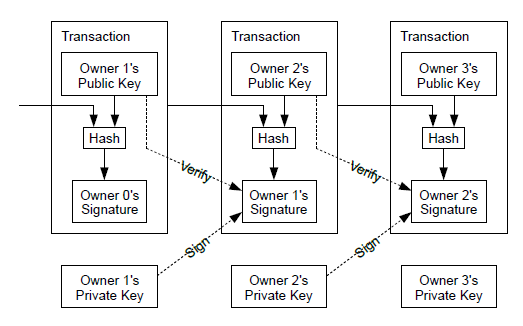 Tamper-proofing
Old owner’s signature
15
[Speaker Notes: To make transactions tamper-proof, CLICK the source of a payment provides the public key of the new owner: “this is who gets my coin”. CLICK The old owner then signs the transaction, proving that it’s authorized. CLICK finally the transaction and predecessor transactions are hashed together to make the whole thing tamperproof.]
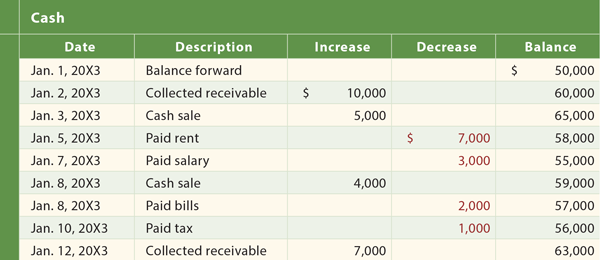 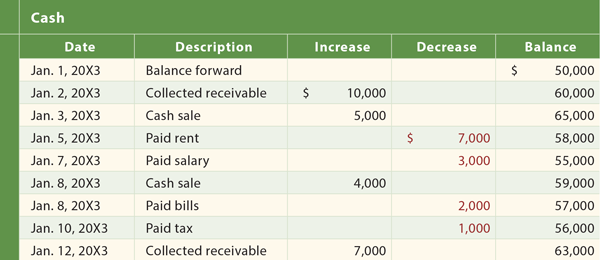 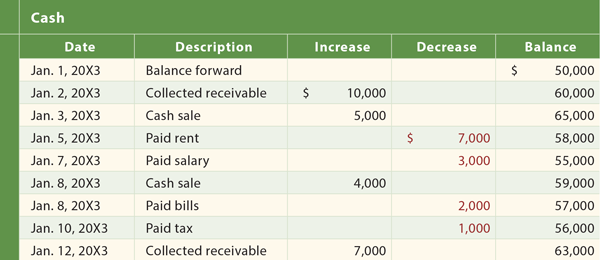 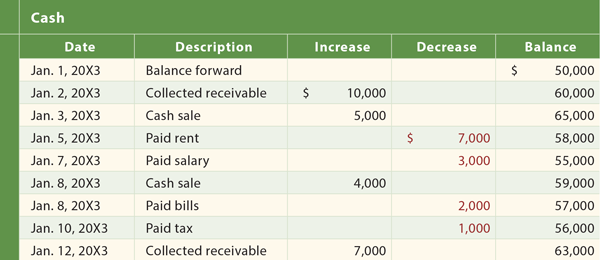 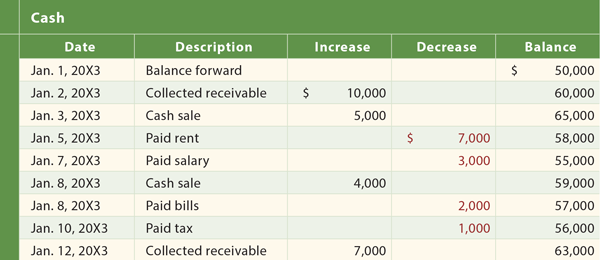 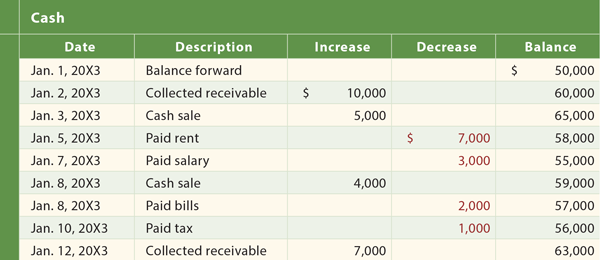 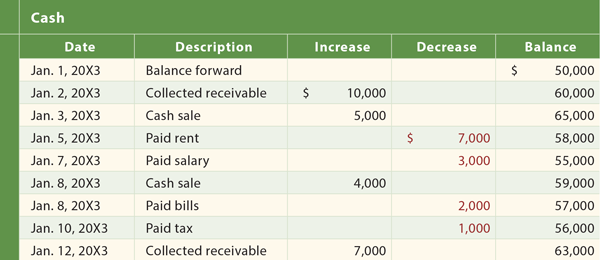 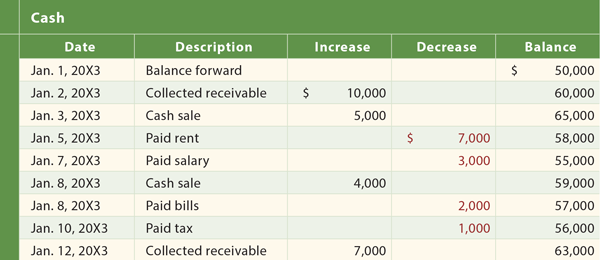 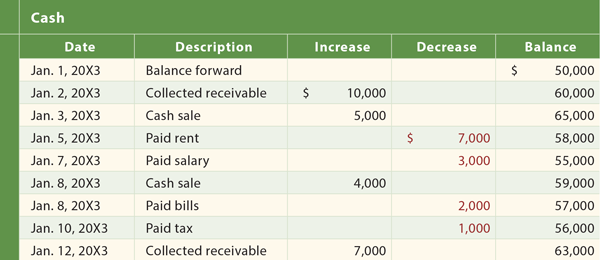 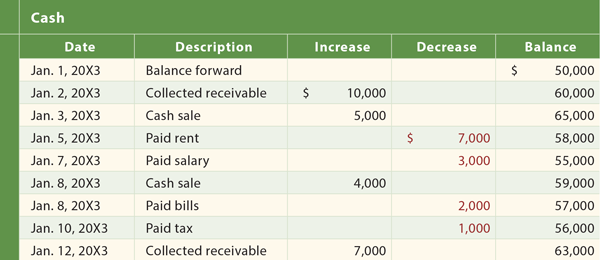 Every node keeps a copy of every transaction
(except maybe SPV nodes, later)
Widely considered reckless at the time
Still a scalability issue
16
[Speaker Notes: To make transactions accessible to clients, every node keeps a copy of every transaction. Light-weight nodes CLICK like one that runs ae your phone are an exception. At the time this was viewed as crazy wasteful, maybe because it is, and]
Nakamoto Consensus in One Line
hash of last block on longest
 branch
public
key
difficulty
SHA256( h | T | K | nonce ) < D
standard 
 hash
function
transactions
Find this!
17
[Speaker Notes: Here is a one-line forumulation of how Nakamoto consensus works. It's all here. start with a standard cryptographic hash function. CLICK. To link the new block to the rest of the chain, we take the hash of the block we want to build on. CLICK Then we concatenate the transactions we want to put on the block (actually the hash of those transactions, but never mind.) CLICK We add the public key of the party who should get the coinbase, that is new block, reward CLICK and we want the entire hash to be smaller than a difficulty threshold (that is, it should have lots and lots of leading zeros). CLICK Finally, the goal is find a string, called a nonce, that makes this all happen.]
Nakamoto Consensus in One Line
SHA256( h | T | K | nonce ) < D
No formal proof of collision-resistance
Possible quantum attacks?
Other chains use similar hashes
18
[Speaker Notes: Let's go over this again. Bitcoin uses the standard SHA256 hash function. So far, there is no proof that this function is collision-resistent, but everyone believes it is. Of course, if you discover it isn't, you could become very rich, and you probably wouldn't tell. Also, it seems plausible that if quantum computing ever becomes a thing, this hash function could be vulnerable. Other PoW chains use similar hashes, but not always this one.]
Nakamoto Consensus in One Line
SHA256( h | T | K | nonce ) < D
Tamper-proofing
Key in key-value store
19
[Speaker Notes: As we will discuss later on, each Bitcoin node uses a DB to track blocks and their hashes.]
Nakamoto Consensus in One Line
SHA256( h | T | K | nonce ) < D
Actually hash of txn “Merkel tree” root
Constant size
Too expensive to hash txns themselves
20
[Speaker Notes: We don't actually hash the transactions themselves, instead we store transactions in a tamper-resistent data structure called a Merkle tree, and we hash the constant-sized tree root.]
Nakamoto Consensus in One Line
SHA256( h | T | K | nonce ) < D
Pay “coinbase” reward to this address
21
[Speaker Notes: Simplifying somewhat, the miner that solves the puzzle collects a "coinbase" reward. This key is also a bitcoin address saying which miner should get that reward. Notice that you could put any address in there.]
Nakamoto Consensus in One Line
SHA256( h | T | K | nonce ) < D
Too easy? frequent forks,  slow finality
Too hard? low throughput
Adjusted dynamically: ~1  block / 10 min
22
[Speaker Notes: The difficulty level is tricky. If solving the puzzle is too easy, then there will be too many simultaneous solutions, resulting in forks, which means it will take too long to figure out if a block is final. CLICK If it is too hard, then it will take too long to add new blocks. CLICK Bitcoin uses a "Goldilocks" approach: it dynamically adjusts the difficulty so that miners add new blocks at a constant rate, about once every 10 minutes. The important point here is that bitcoin is slow as a design choice.]
Nakamoto Consensus in One Line
SHA256( h | T | K | nonce ) < D
Just keep trying one after another …
23
[Speaker Notes: How do miners find the magic value that solves the puzzle? Brute force. Because the hash function is collision resistent (AFA we know), there is no alternative. While most distributed systems work hard to eliminate delays and inefficiencies, blockchains rely on them.]
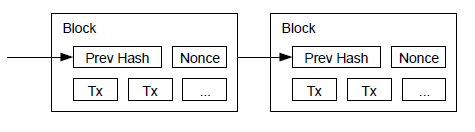 Find a value to put here …
To give this hash k leading 0s
24
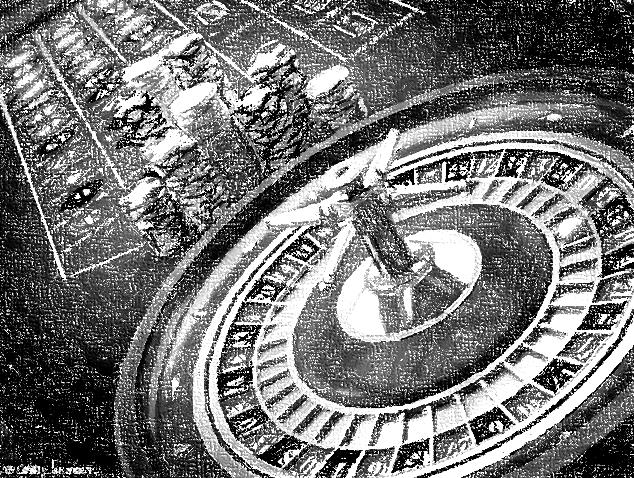 “Proof-of-Work” arguably a misnomer
Randomization is important
Otherwise, most computational power always wins
Instead, chance of winning is proportional  to power
Still, danger of capture by big miners
25
[Speaker Notes: There are some subtle points here. CLICK Find a solution occurs at random, which matters because if the miner with the most hashing power always wins, then the chain would be centralized. CLICK Instead, your chance of winning is proportional to your hashing power. CLICK Still, you can see the danger: the more mining power you have the higher the probability you can control the ledger.]
Questions?
26
Longest Chain Rule
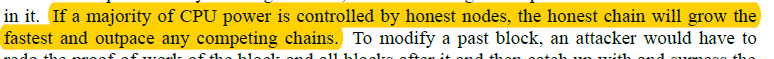 Honest miners build on longest chain …
… longest chain reflects decisions of honest miners
Dishonest miners would have to out-compute all honest miners
27
[Speaker Notes: As we noted, simultaneous puzzle solutins cause forks --- the chain is actually a tree. Miners are supposed to build on the longest chain. CLICK Conversely, the longest chain should reflect the decisions of thehonest miners. CLICK To overturn the honest miners' decision, the dishonest miners would have to out-compute the honest ones.]
Limited Throughput is Feature, not Bug
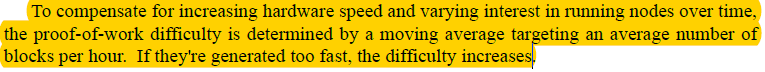 Number of blocks/time kept approximately constant
By varying PoW difficulty
This will become a problem as Bitcoin becomes successful
28
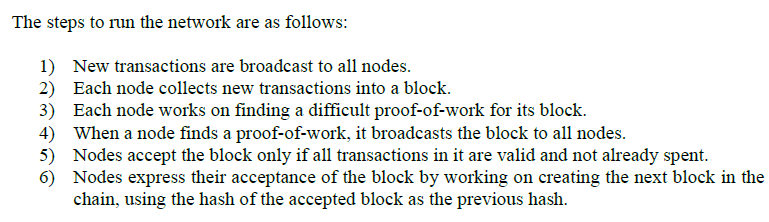 29
[Speaker Notes: Here is Nakamoto’s list of steps.]
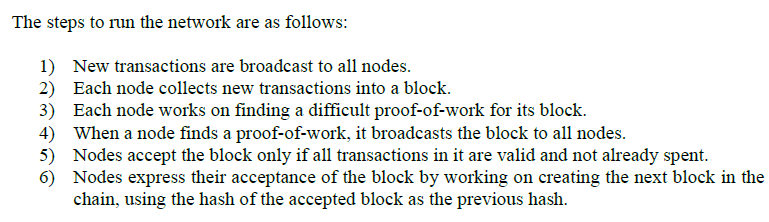 On  the Bitcoin P2P layer
Clients send transactions to miners
Rumor: mining cartels use faster side-channels
30
[Speaker Notes: First, clients send transactions to miners. Please put my transaction in the ledger. CLICK Bitcoin encompasses a low-level peer-to-peer layer that propagates tranactions through the network of miners. CLICK Some people believe that mining cartels, organized groups of miners, use private faster out-of-band neworks to distribute transactions with high fees among themeselves.]
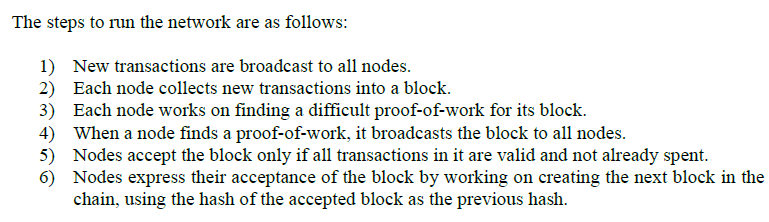 Miners assemble transactions into blocks
Economy of scale: single transaction too expensive
Block size becomes major headache later on!
31
[Speaker Notes: Miners assemble blocks from these transactions.  CLICK This isn't logically necessary: miners could add single transactions, but that would be inefficient.  CLICK The "block-size" question of how many transactions fit in a block will become the source if inter-bitcoin civil wars later on.]
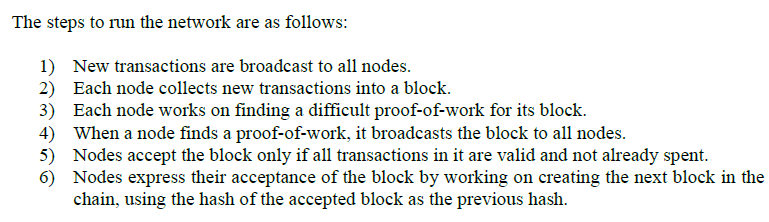 Miners race to do Proof of Work
Today, consumes lots of energy
Cartels with access to cheap power and ASICs control most of hashing power
32
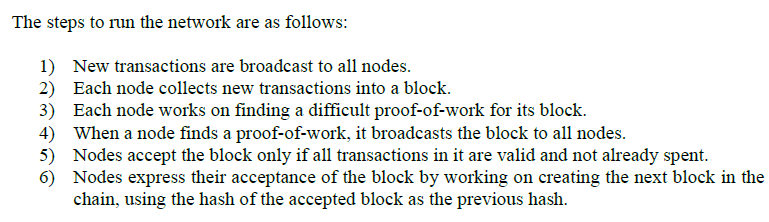 If multiple winners at the same time …
the blockchain forks …
Result: high latency because need to wait until your transaction deep enough in chain
33
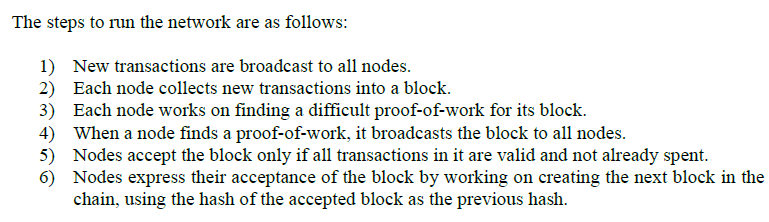 Sanity check: malformed txns rejected
Incentive for miners to behave …
Double spending filter
(not actually necessary?)
34
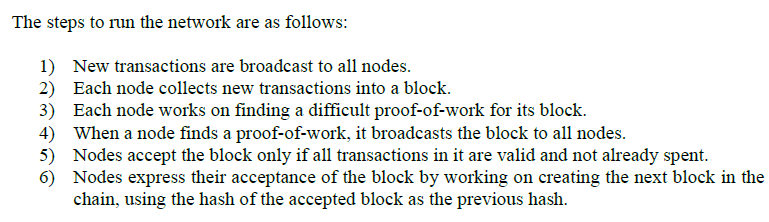 Successors build on recent well-formed blocks
Pick longest chain if there is a fork
Break ties arbitrarily
35
Where’s my Money?
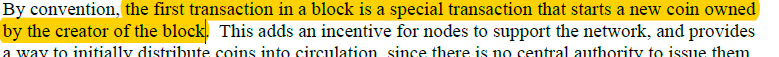 You mine a block, you get paid
How new bitcoins are generated
“Coinbase” transaction
36
Where’s my Money?
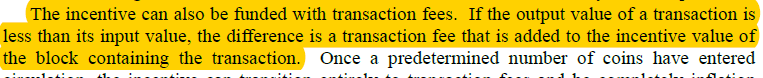 Customers can include transaction fee
Higher fees buy lower latency?
This will be a problem later …
37
Deflationary
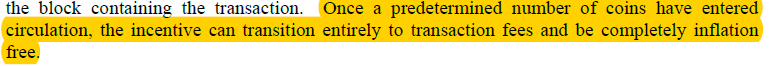 Limit on number of BTC ever minted
Fear of inflation?
But not deflation?
Deflation implies inflated fees
38
Crime doesn’t Pay
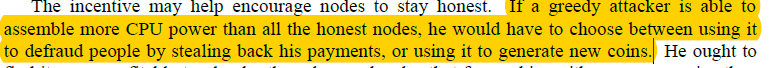 Suppose dishonest party acquires lots of hashing power …
Unlimited double spending?
Or collect all the rewards?
Vandalism destroys coin values!
39
UTXO Model
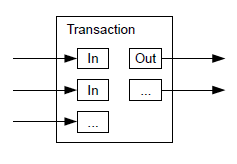 40
UTXO Model
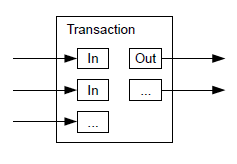 A txn can have multiple inputs …
41
UTXO Model
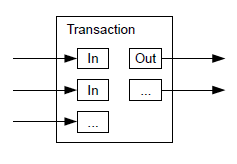 … and multiple outputs
42
UTXO Model
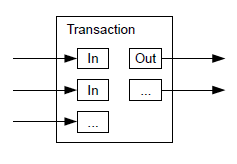 pizza order
change
43
UTXO Model
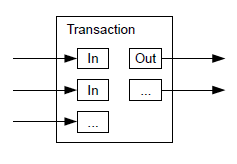 Can also place other conditions on transfer …
smart contracts
44
Privacy
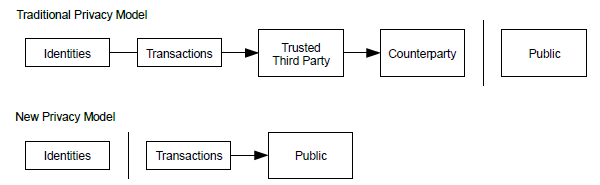 Old-school: Trusted 3rd party keeps IDs secret
45
Privacy
Bitcoin: all transactions visible
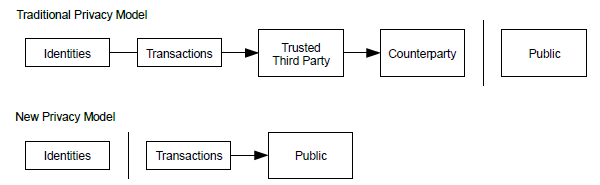 Public sees only keys
Which can still leak information
“pseudonymous”
46
Calculation
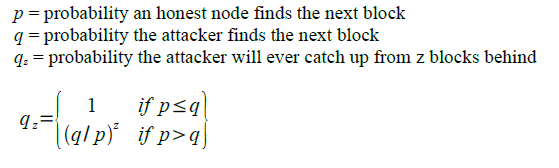 Back of the envelope calculation
How likely dishonest miner can overtake honest miner to reverse transaction?
Exponentially small in gap size
Calculation naïve but probably mostly right
47
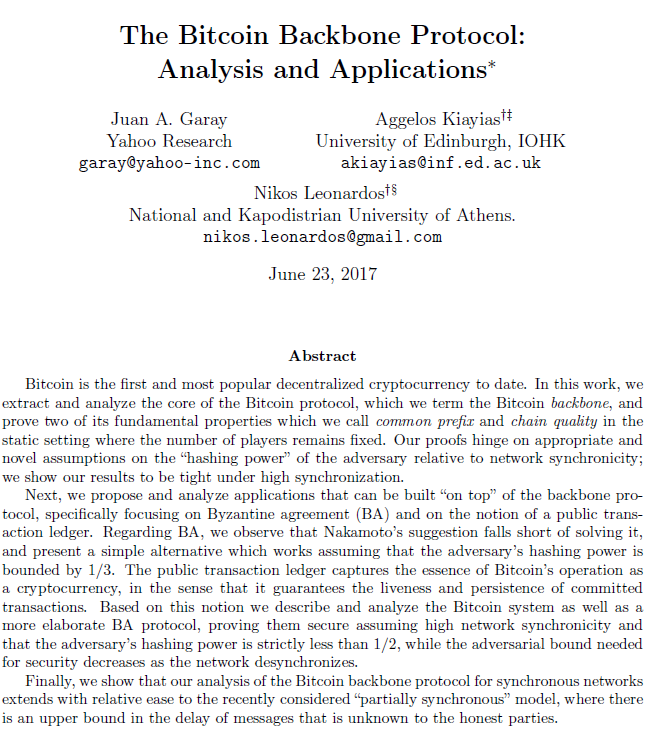 Here is a more complete calculation …
Lots of Chernoff bounds …
more precise statements of correctness
more precise bounds on hashing power
48
PoW and decentralization
49
Beware of Fake Decentralization
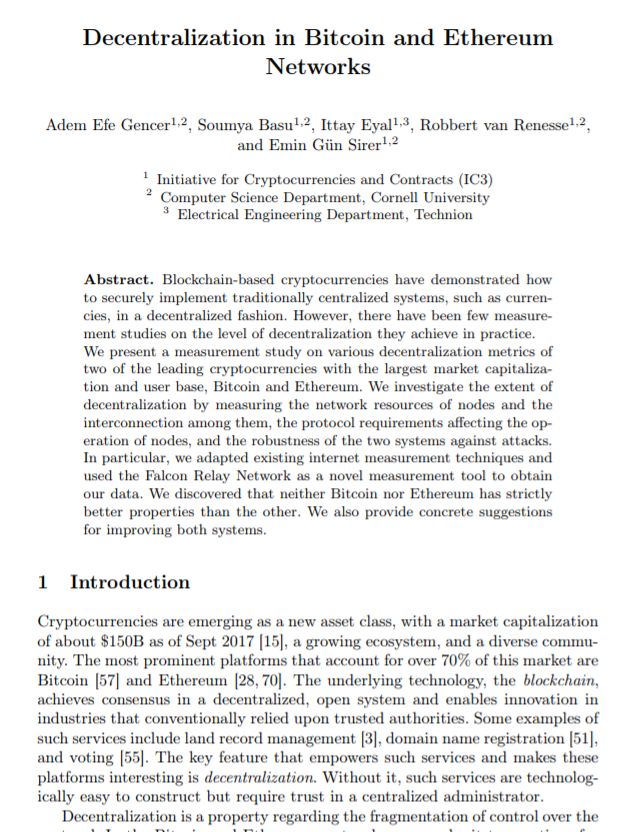 Bitcoin is pretty centralized
Top 4 Bitcoin Miners > 53% power
15 Bitcoin, 11 Ethereum  miners > 90%
Ethereum status ambiguous
50
PoW Encourages Centralization
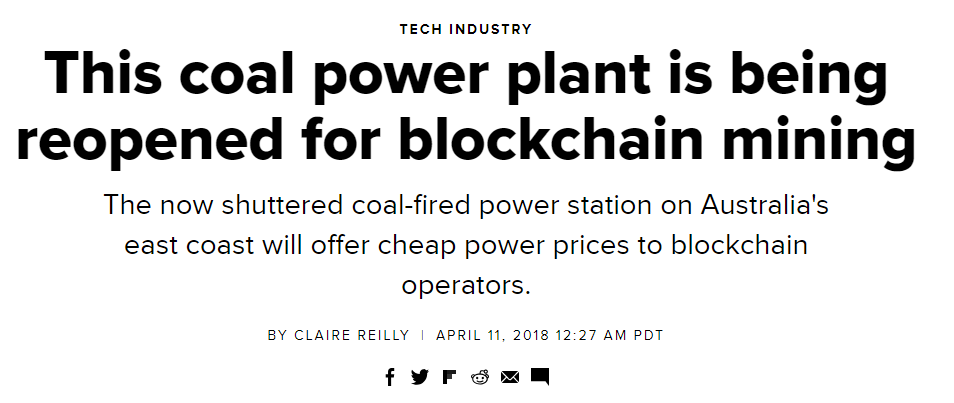 Power to the people …
 who live near cheap  energy?
51
Wasteful
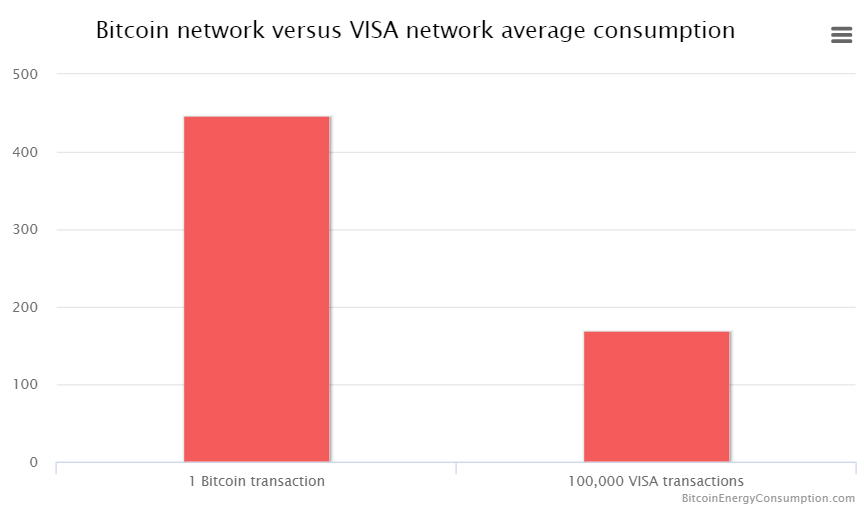 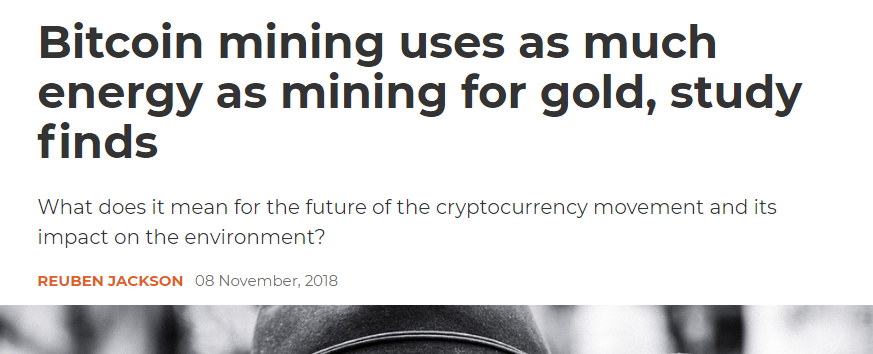 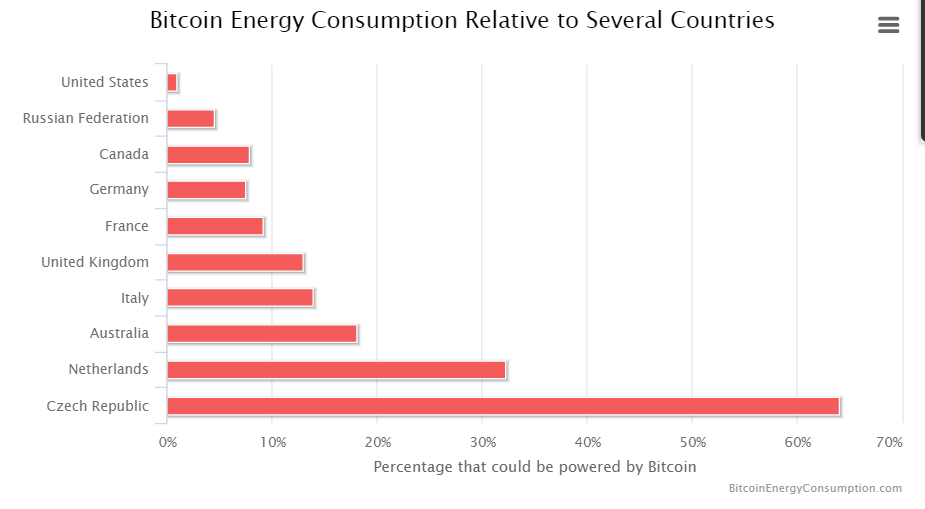 52
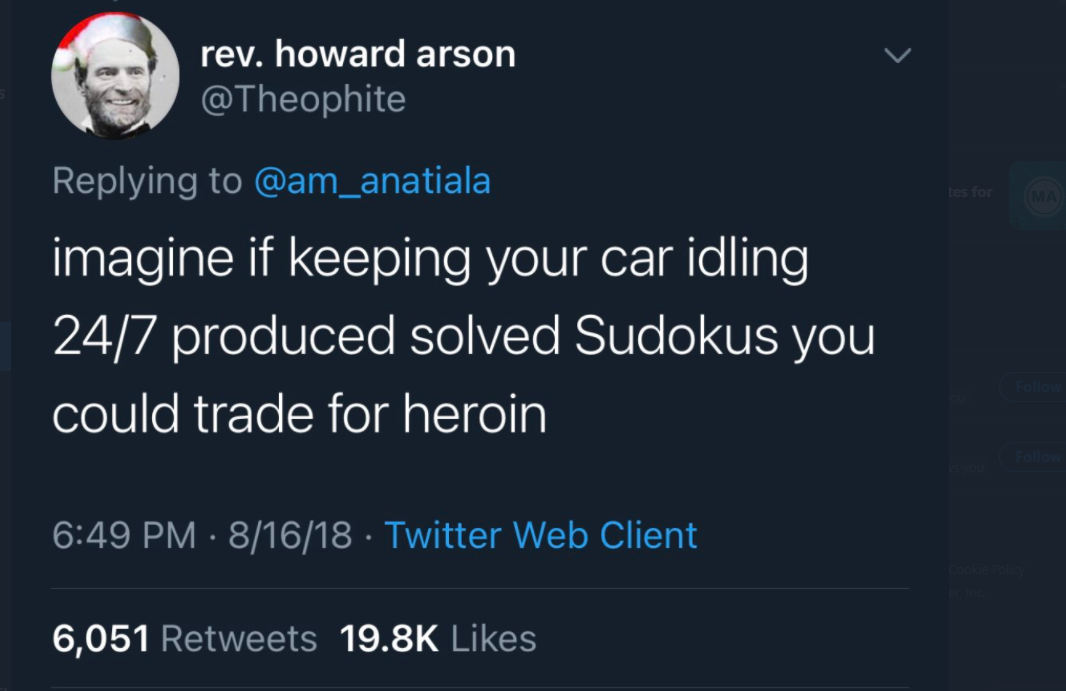 53
Trigger Warning:
Opinions
54
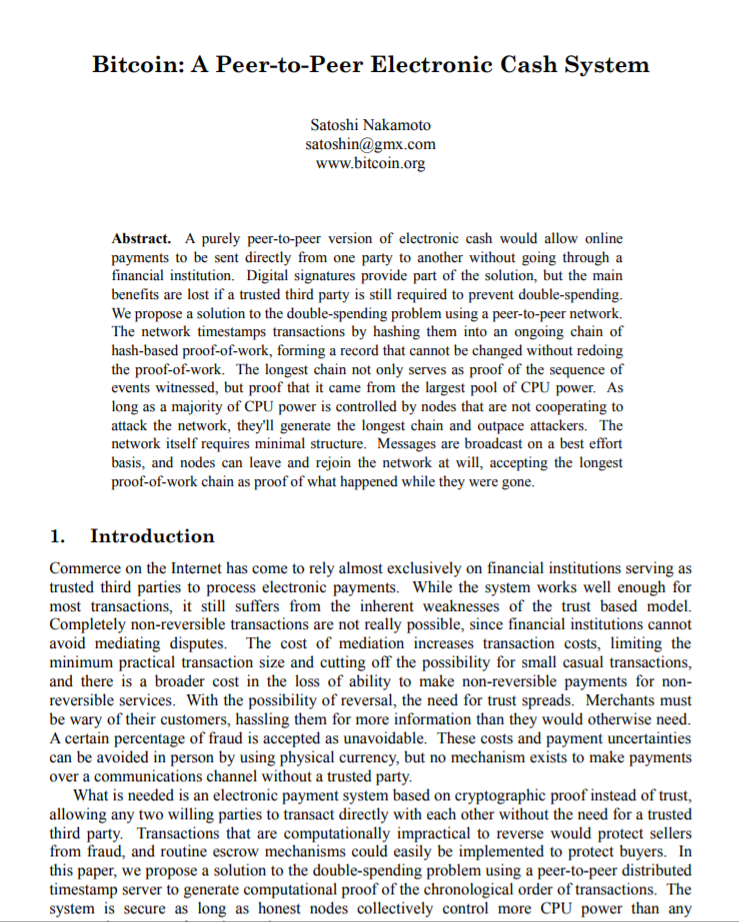 Classic, well-written paper.
But we can’t read it like it’s still 2008
Like the Communist Manifesto, things didn’t turn out quite as expected …
55
[Speaker Notes: Bitcoin, Ethereum, ICOs, blockchains, etc. are the result of a single paper (and running code) that appeared mysteriously in 2008. I am going to claim it’s all about distributed computing, but it did not come from the distributed computing research community. I feel confident speculating that if this paper had been submitted to PODC in 2008, it would have been rejected for defining consensus weirdly, or not proving any lemmas, or not providing experiments. Yet here we are, looking at a new, vibrant, and active area of CS. What are we to make of it?]
Motivation
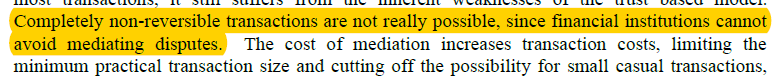 Commerce on the internet == credit cards
Problem: credit card transactions are reversible
NB: only a problem from merchant’s PoV
56
Motivation
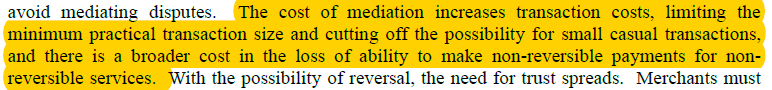 Mediation = friction & inefficiency
Merchants must decide whom to trust, so they spy on you for credit scores
BTC as credit card replacement!
57
Motivation
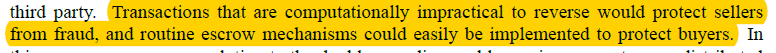 Irreversible charges protect merchants
(Consumers don’t deserve protection?)
No recourse for theft, fraud, …
58
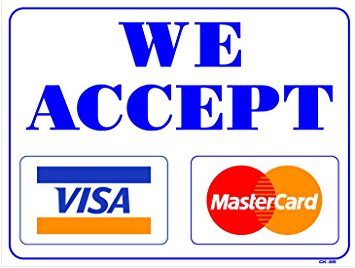 “Would you be willing to give up your miles in return for never being able to dispute a transaction?”
One-sided protection for merchants, none for consumers.
Oh, did someone steal your  secret keys?
(In Libertarian Paradise, Bitcoin spends you.)
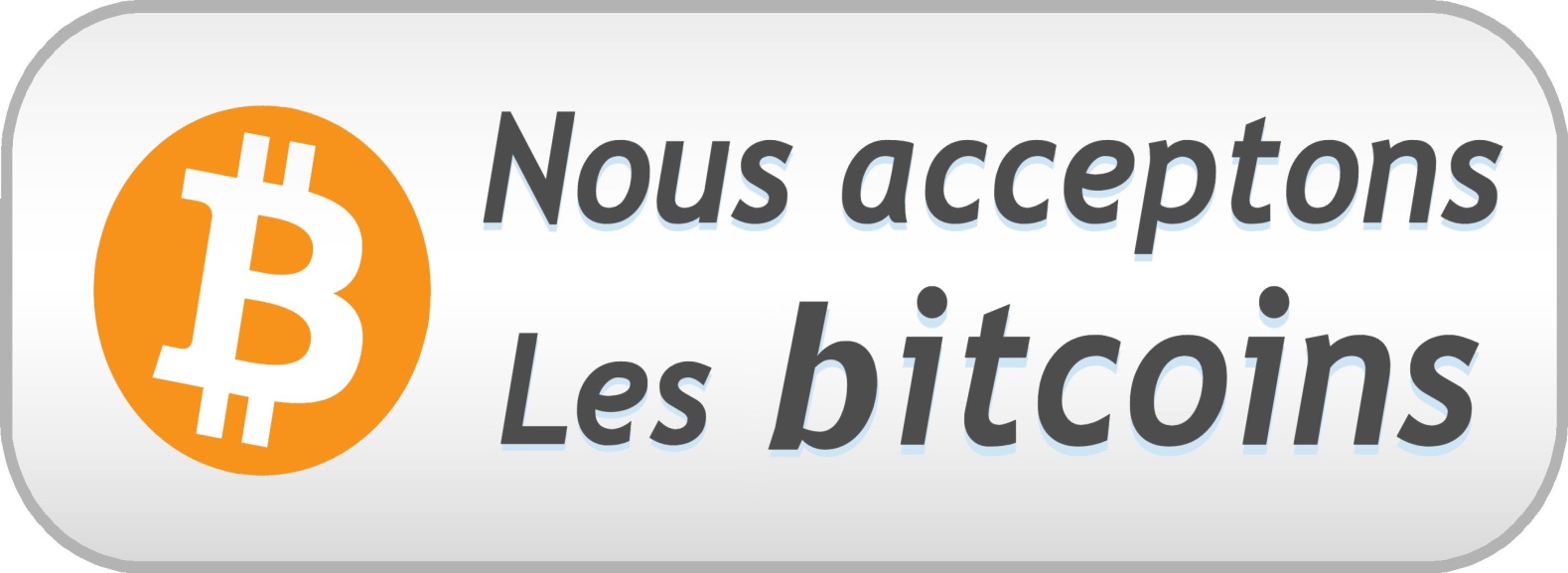 59
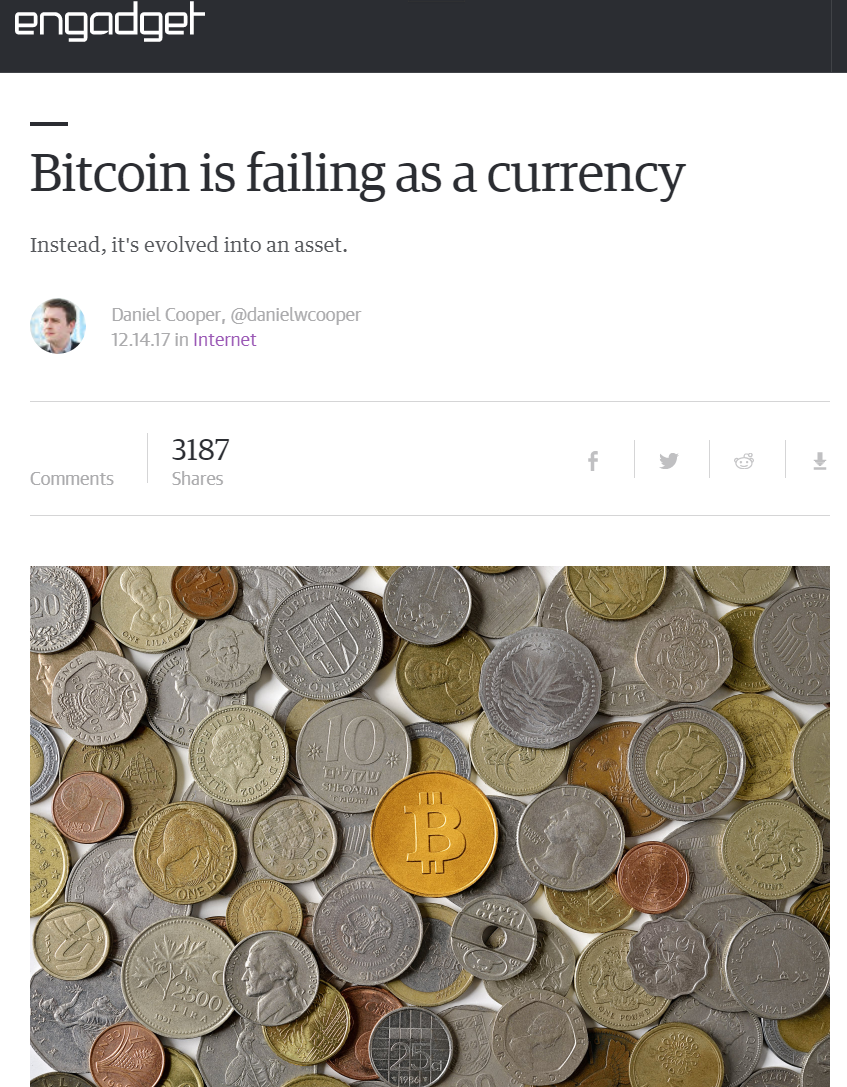 Money serves two purposes:
store of value
(keep under mattress)
Medium of exchange (buy beer)
60
60
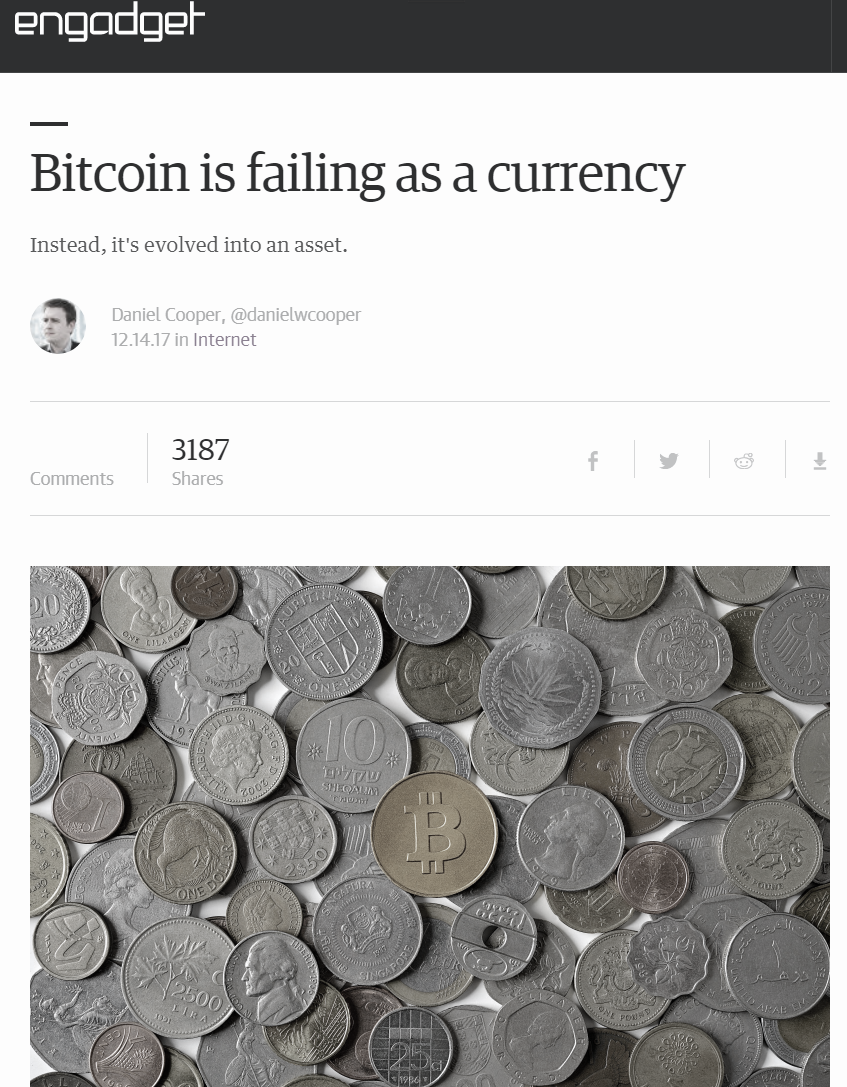 Money serves two purposes:
store of value
(keep under mattress)
Medium of exchange (buy pizza)
Crazy Success (until it isn’t)
61
61
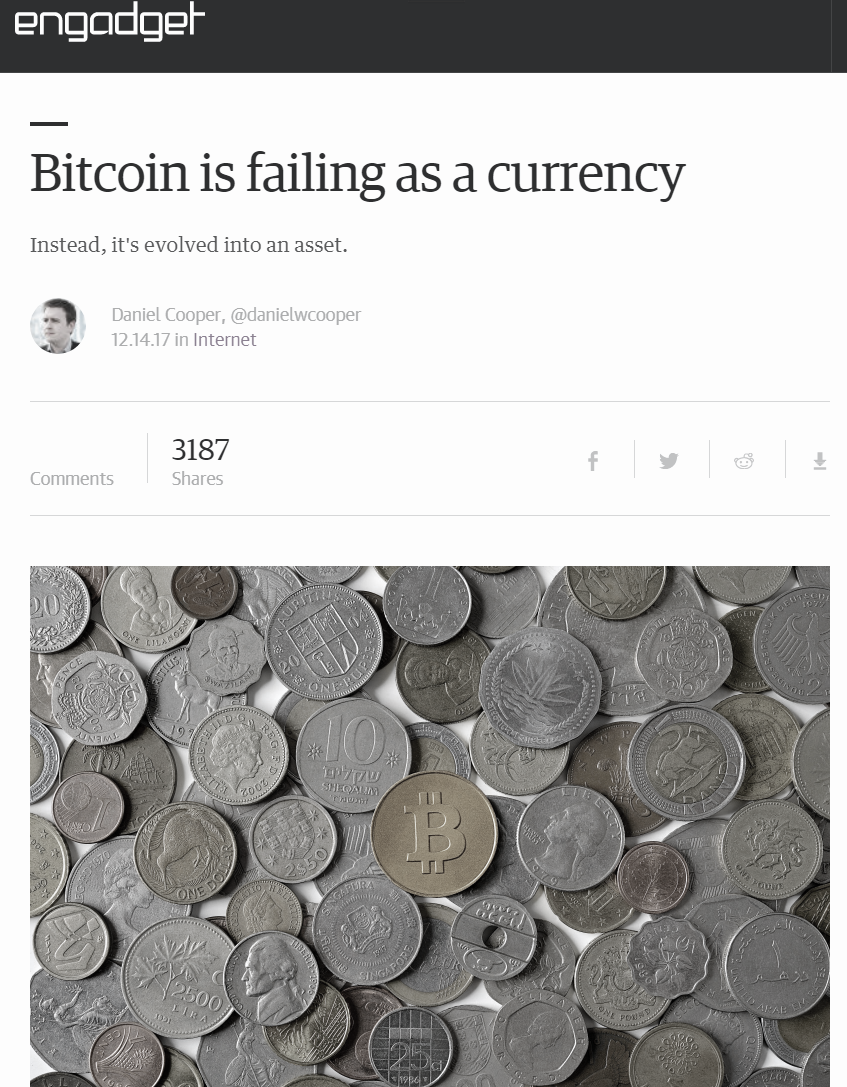 Money serves two purposes:
store of value
(keep under mattress)
Medium of exchange (buy pizza)
Not so much.
62
62
Would Nakamoto recognize today’s Bitcoin?
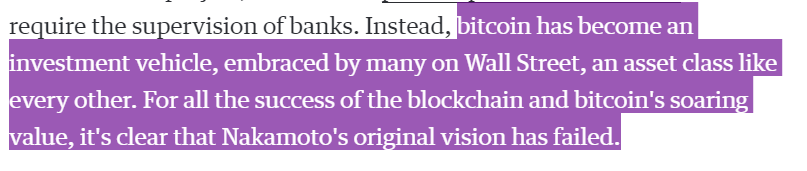 Nakamoto’s vision: BTC as (one-sided) credit card replacement on internet.
He never anticipated only actual use: speculation
63
But we don’t trust each other
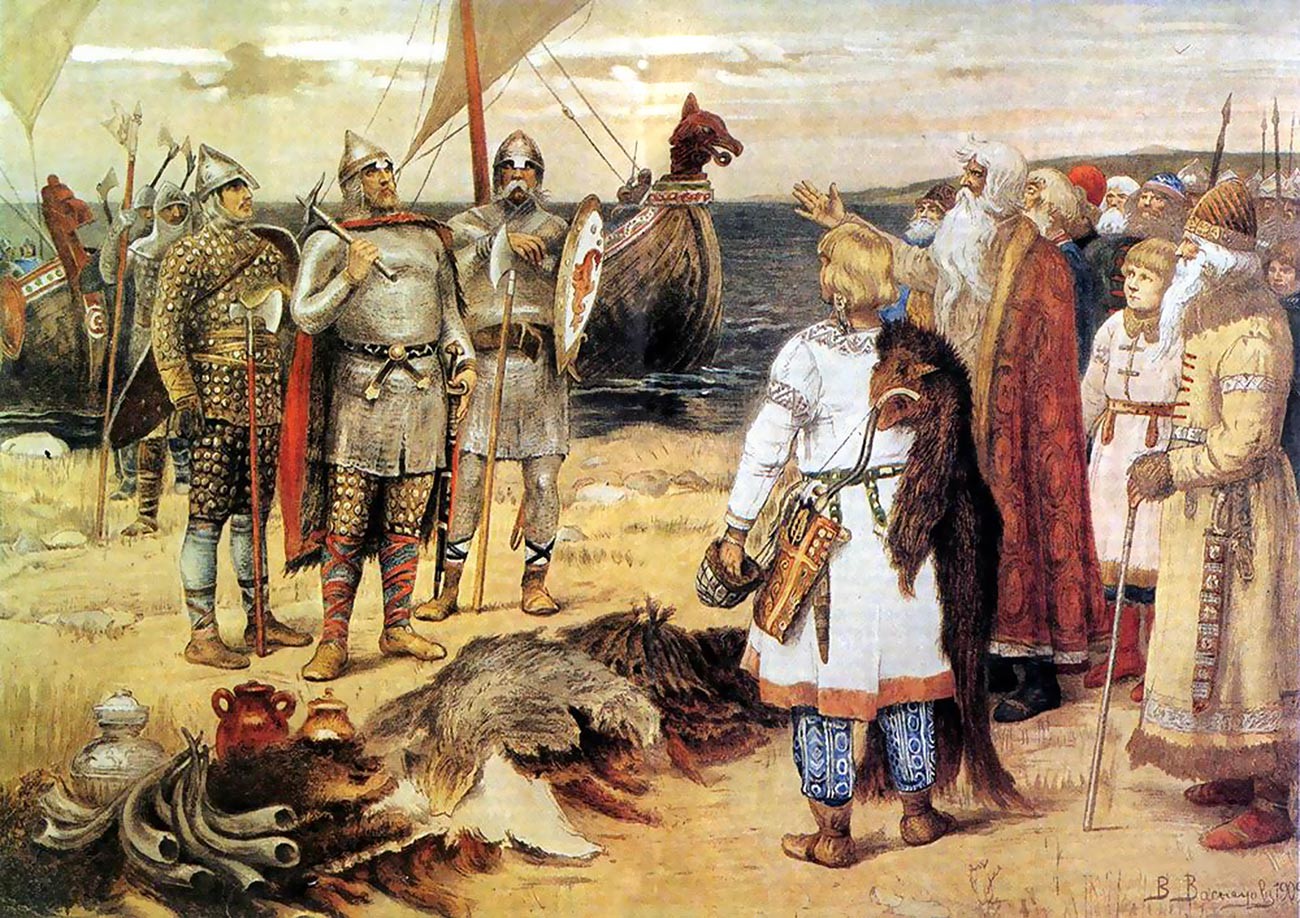 Mutual benefit if we co-operate
Can’t sue in court
Not a New Problem
64
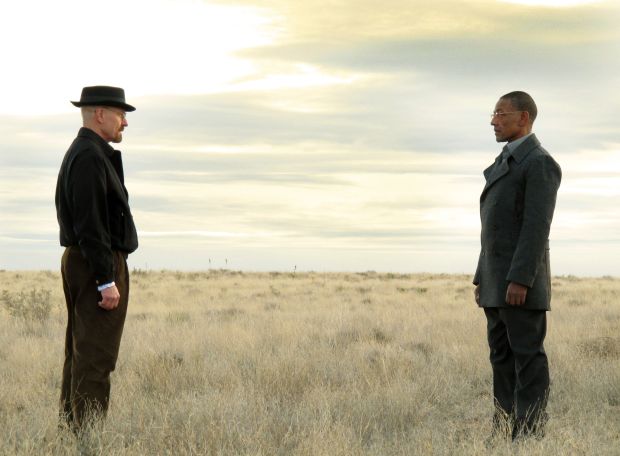 Number go up
Why should I spend coins worth more tomorrow?
Why should I take coins worth less tomorrow?
Number go down
Buyer
Seller
65
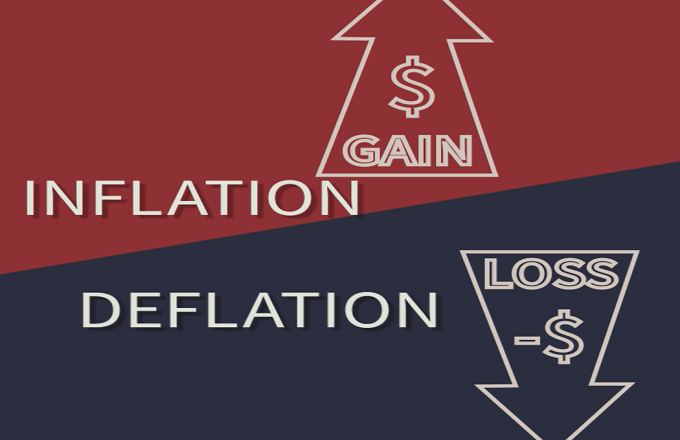 Nakamoto feared inflation ….
But deflationary economies depressed because rational players don’t spend money
66
Problem Long or Unpredictable Completion Times
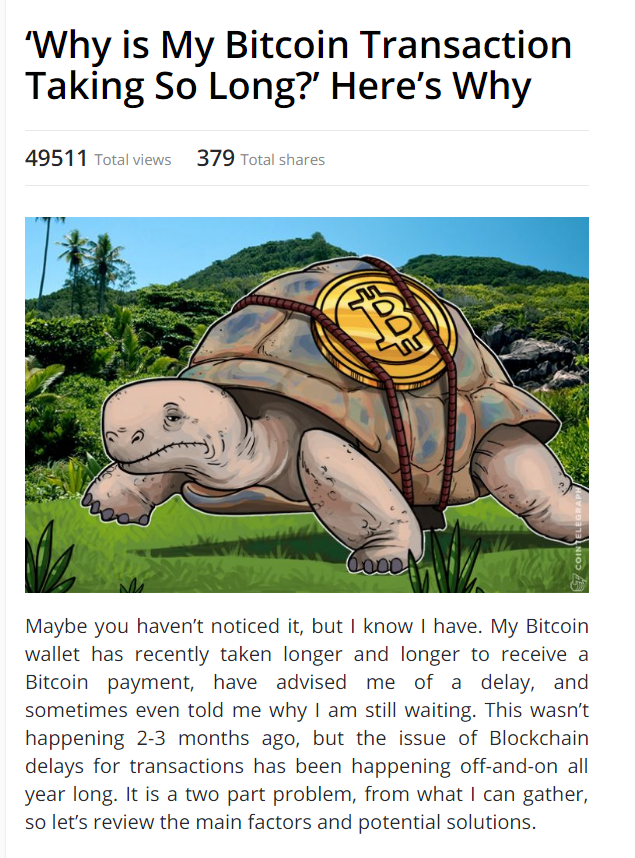 67
Problem: Fee Volatility
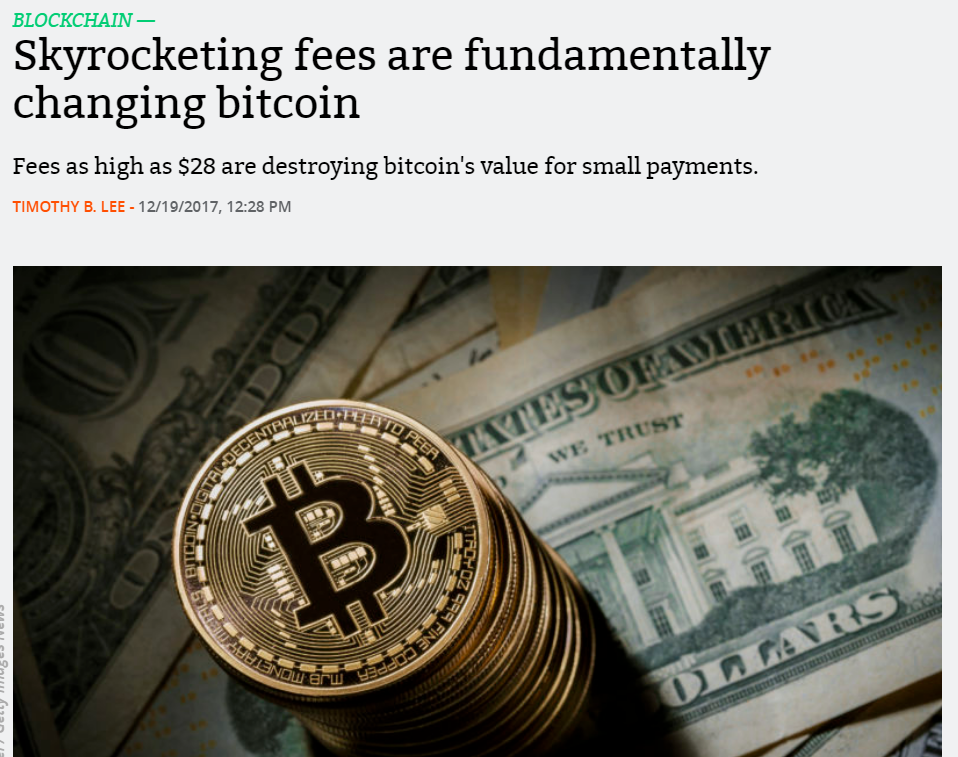 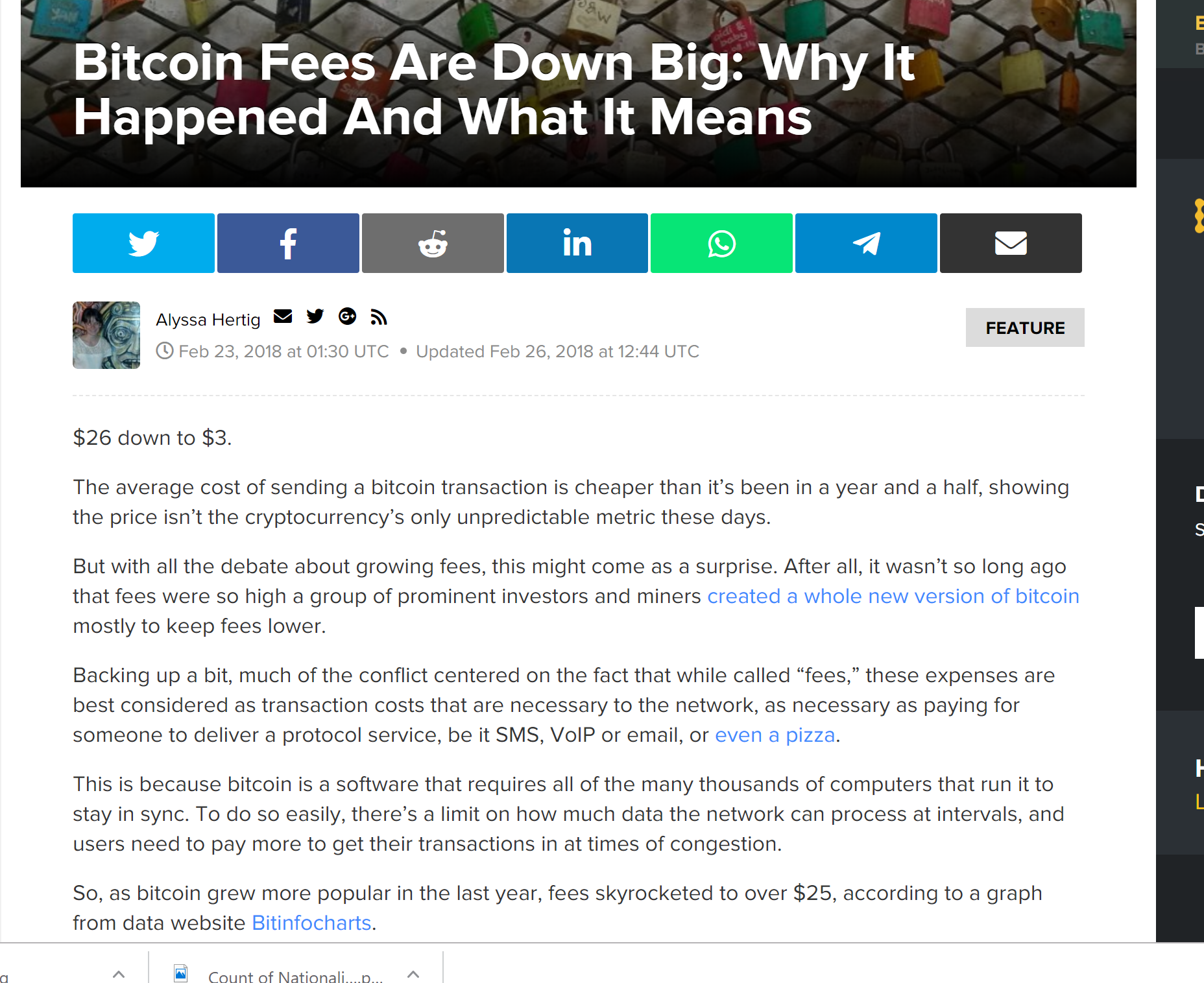 68
Convenience vs Ideology
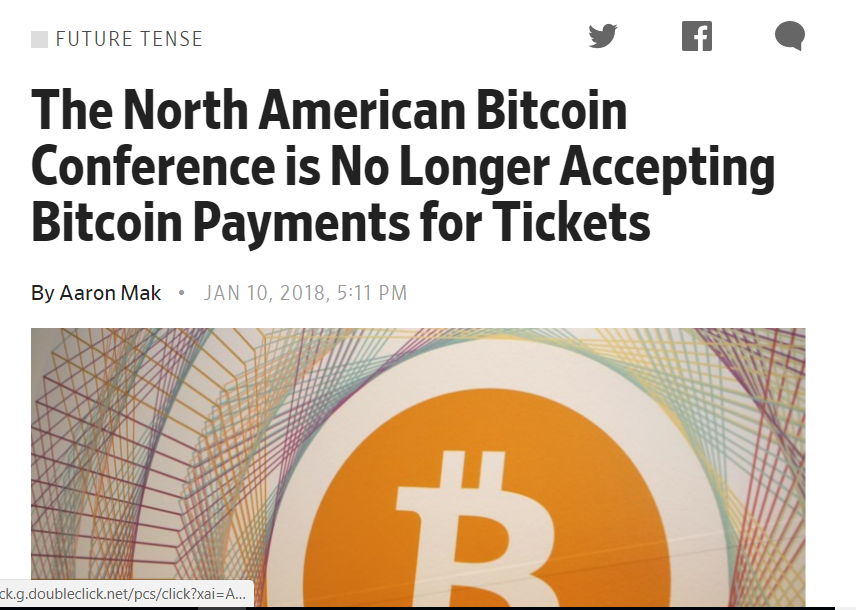 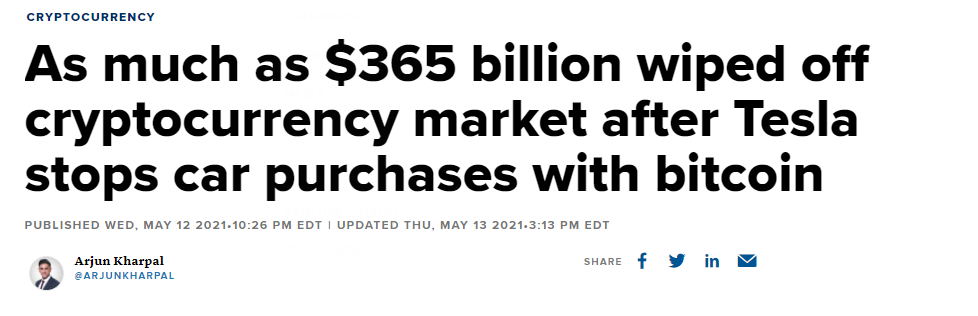 69
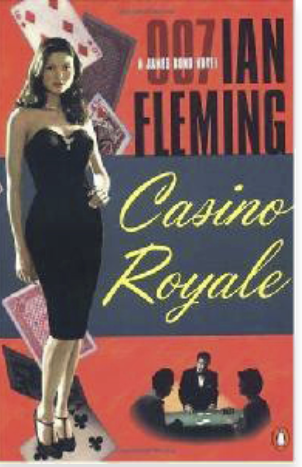 Bitcoin Investing is like a casino …
Must buy chips to play …
But the house won’t buy them back …
Can only sell to incoming players ….
Works only as long as money in ≥ money out
70
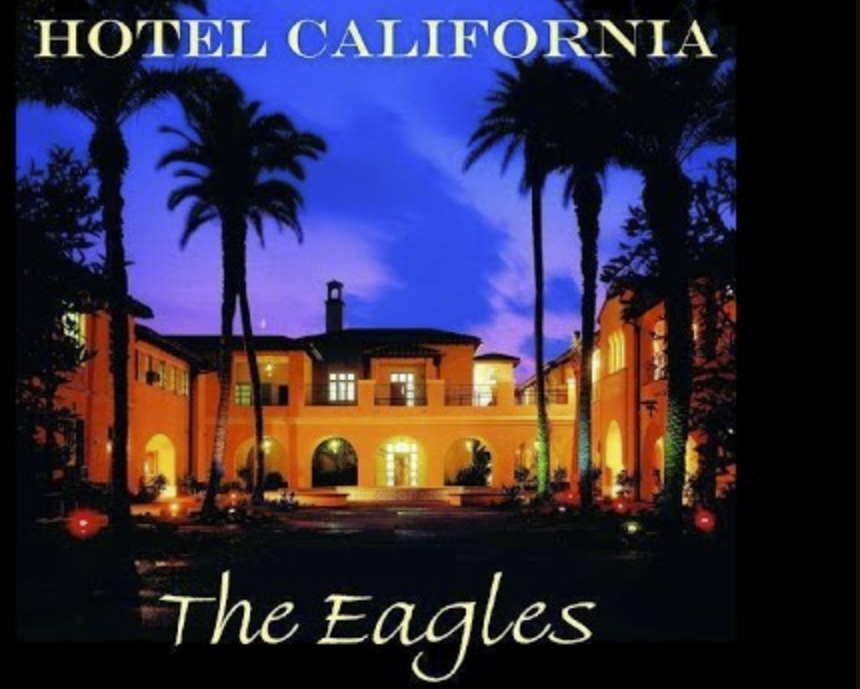 “You can leave any time you like, but you might not be able to check out”
(This is not investment advice)
71
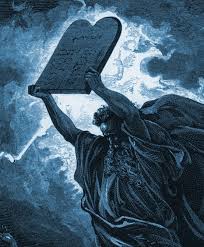 Bitcoin Governance Theory
Canonicalism:
All and only what Satoshi revealed is permitted
Appealing to the faithful …
But fails to explain upgrades …
… and bug fixes.
72
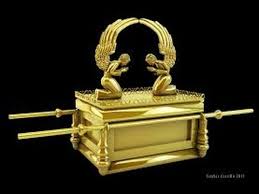 Actual Governance?
De facto governance by …
“Core Bitcoin Devs”
Commit access to bitcoind
Supported by the Bitcoin Foundation
Controversy wrt block sizes, etc.
73
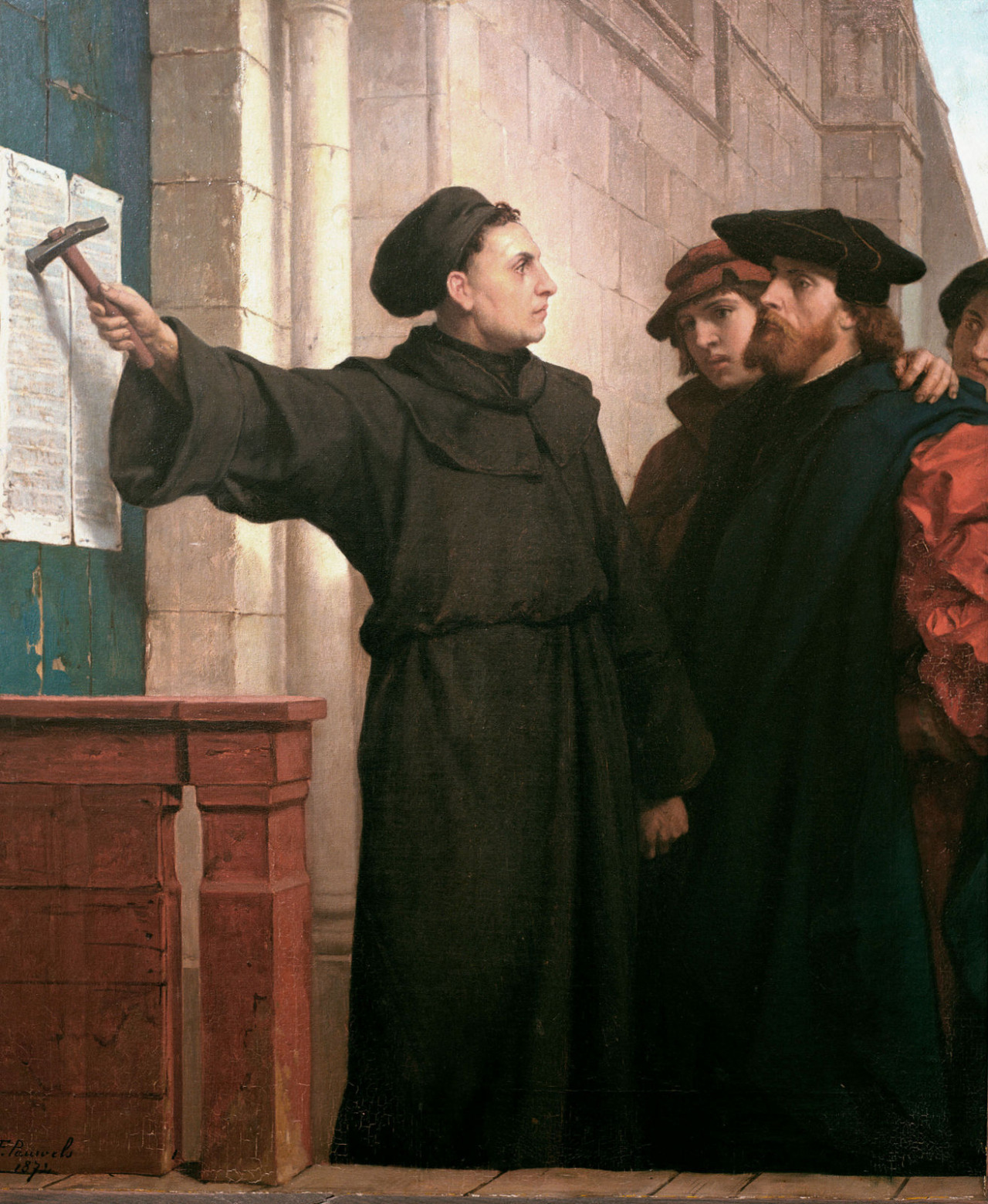 Ideas we covered in this lecture
BTC Blockchain is linked list of blocks
Block is sequence of transactions
Transaction = UTXO
Use of hashes and signatures
Incentives for miners
Economic incentives
74
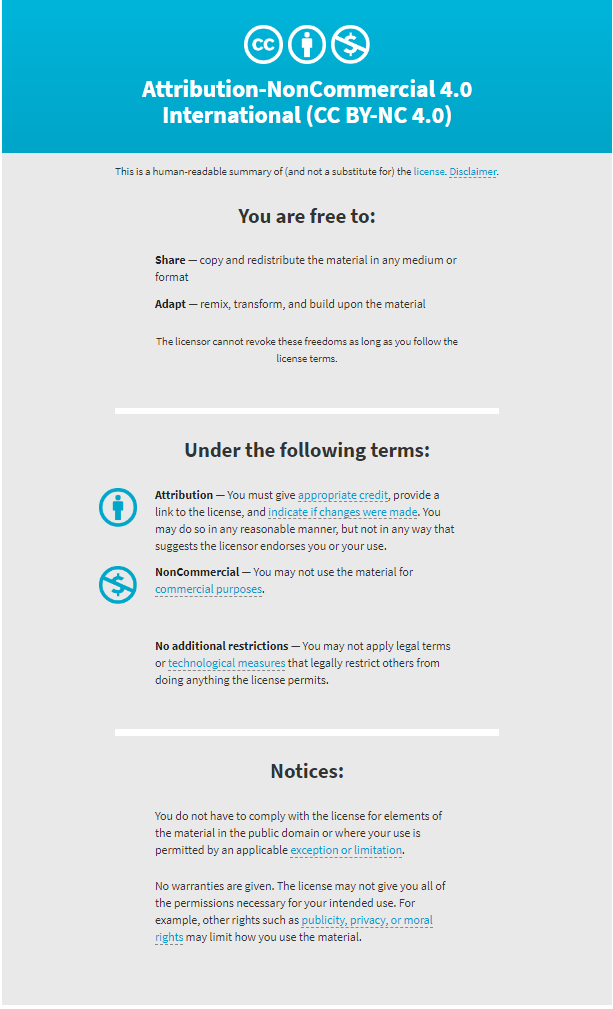 75